NAGRADA „BRANIMIR JERNEJ”
za vrijedan znanstveni rad iz područja 
molekularne biologije / neuroznanosti / biomedicine
objavljen u 2014. godini
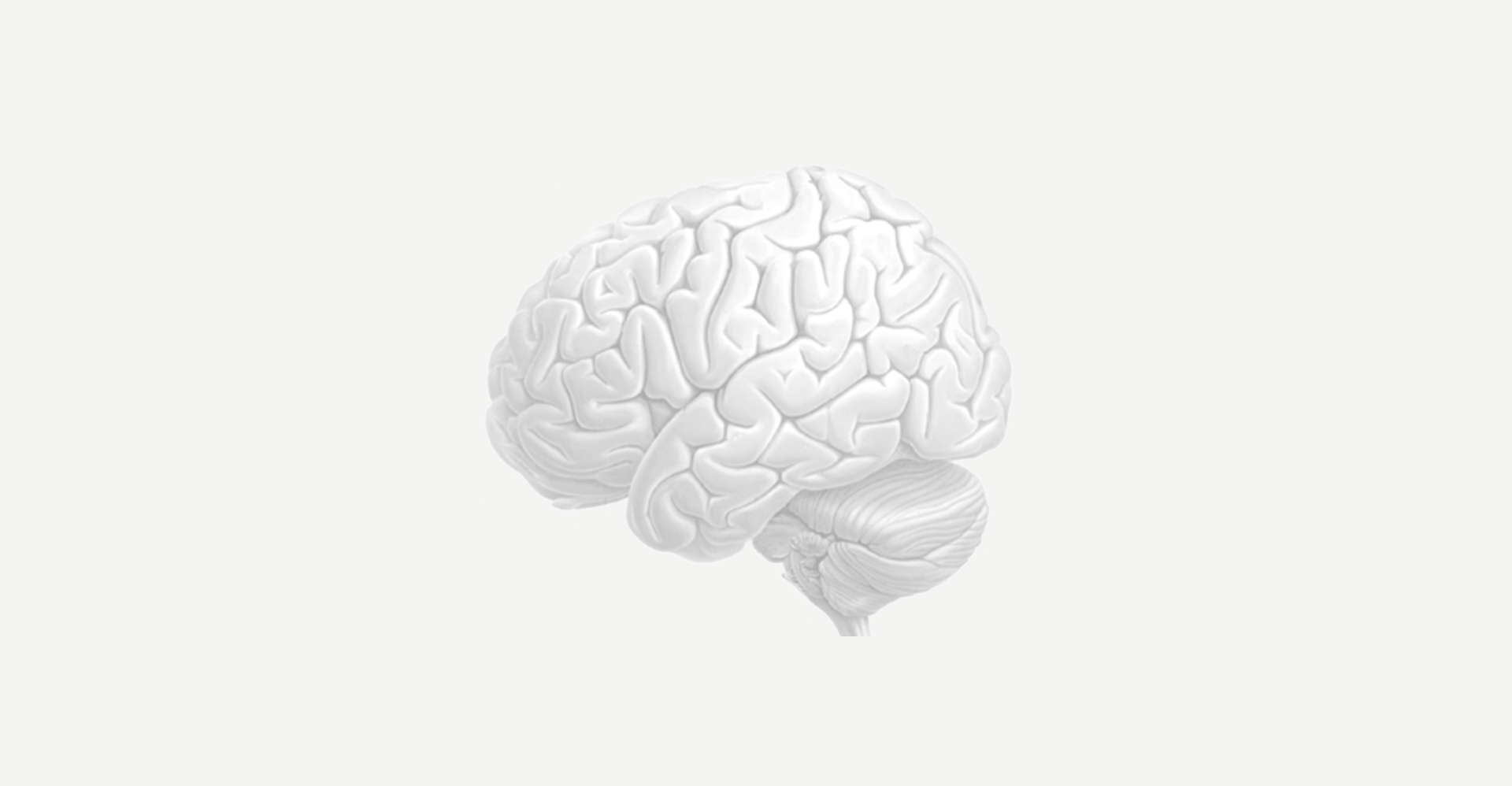 Ana Hladnik
Hladnik A, Džaja D, Darmopil S, Jovanov-Milošević N, Petanjek Z. Spatio-temporal extension in site of origin for cortical calretinin neurons in primates.  Front Neuroanat. 2014 Jun 26;8:50.
Zagreb, 8. veljače 2014.
dr. sc. Maja Osmak
upraviteljica Zaklade prof. dr. sc. Branimir Jernej